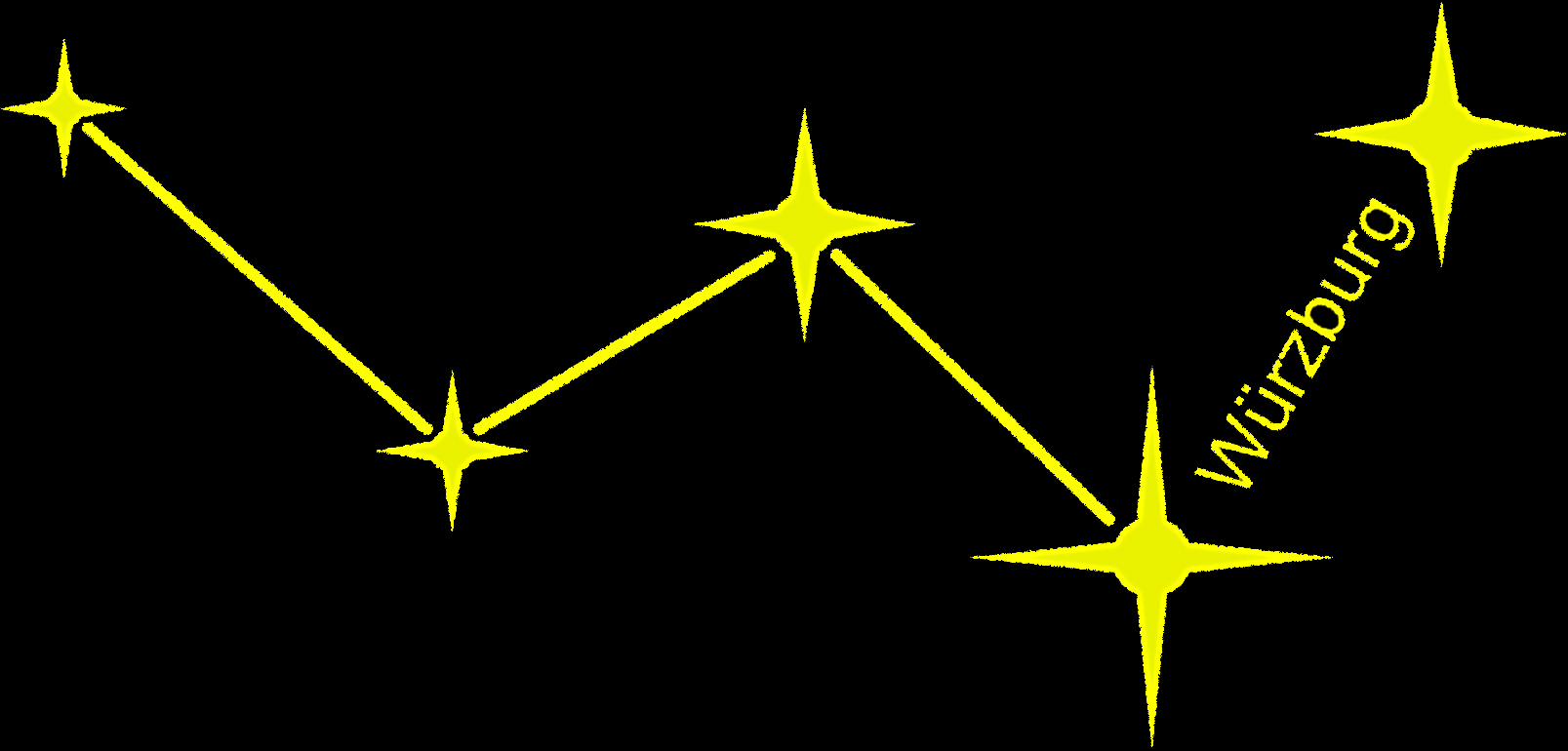 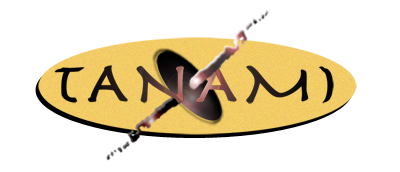 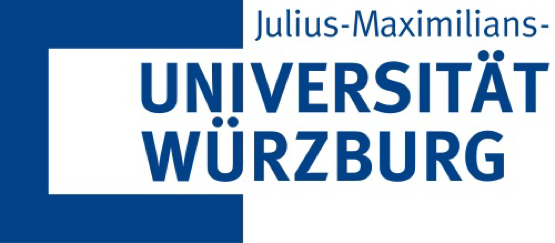 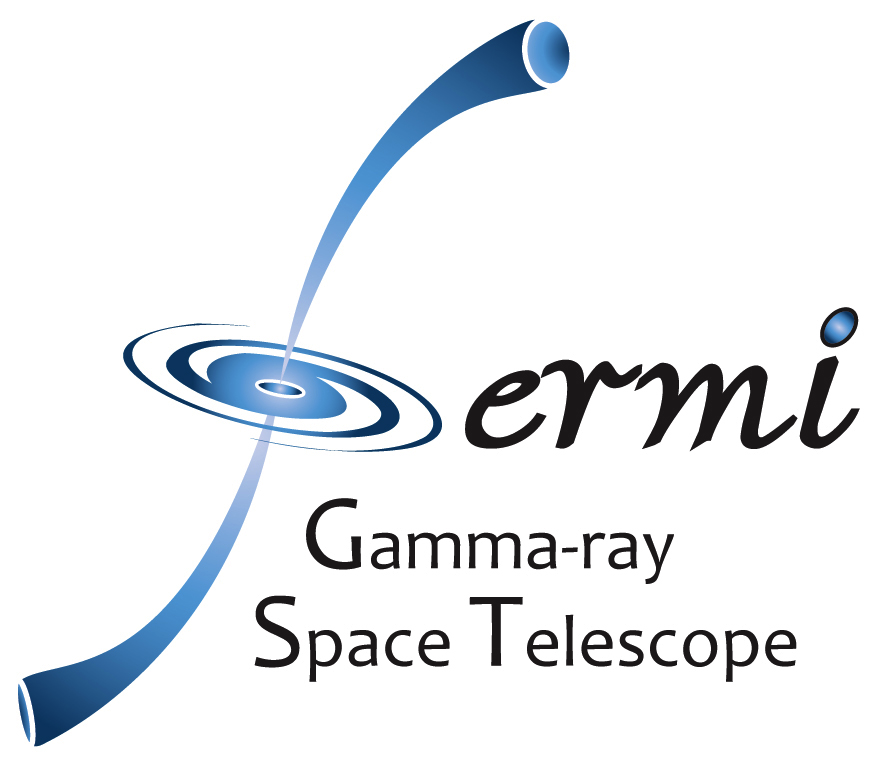 TANAMI Blazars as Possible Sources of the IceCube PeV Neutrinos
Matthias Kadler

F. Krauß, K. Mannheim, R. Ojha, C. Müller, R. Schulz 
for the TANAMI and Fermi-LAT Collaborations
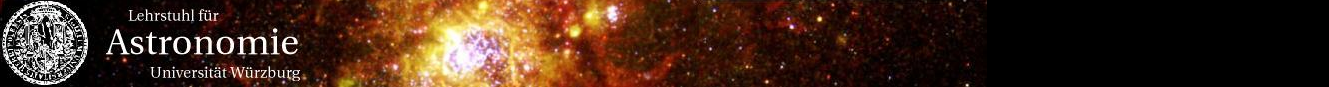 What are the Sources of the IceCube Neutrino Signal?
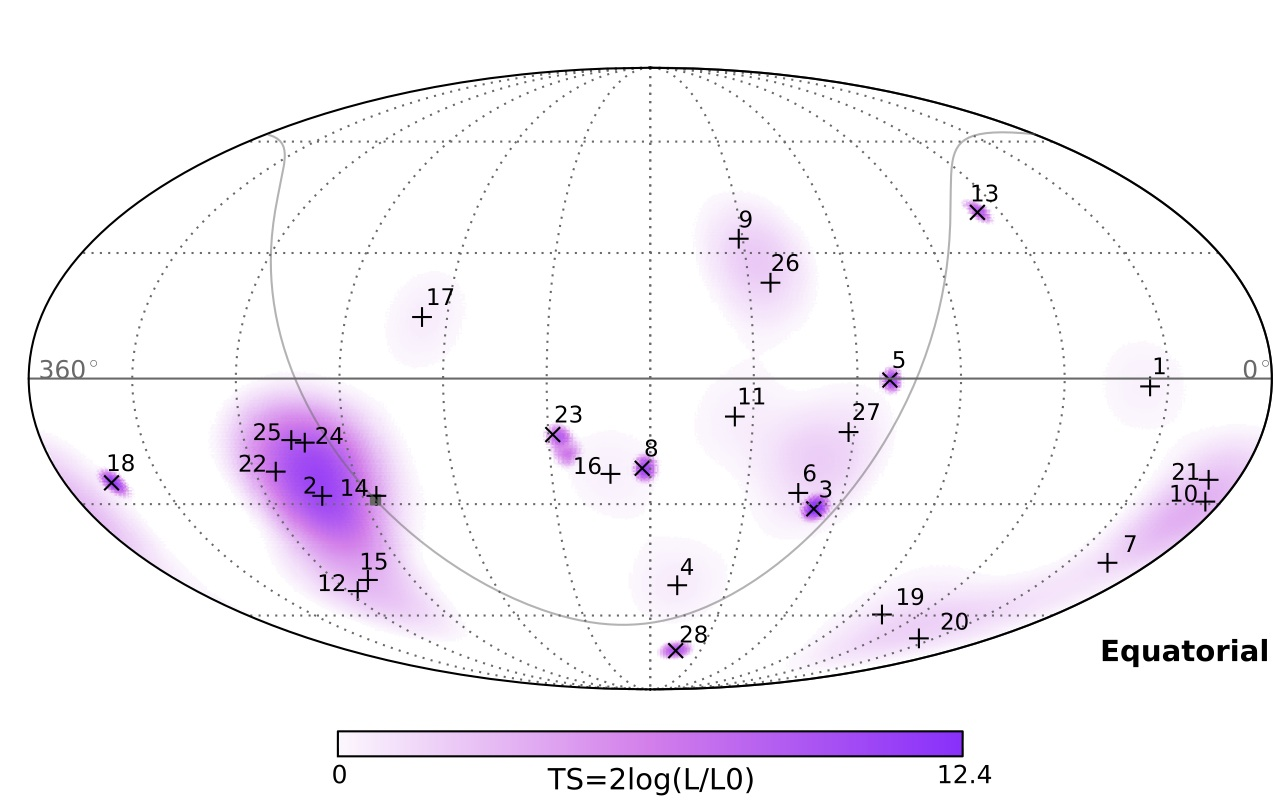 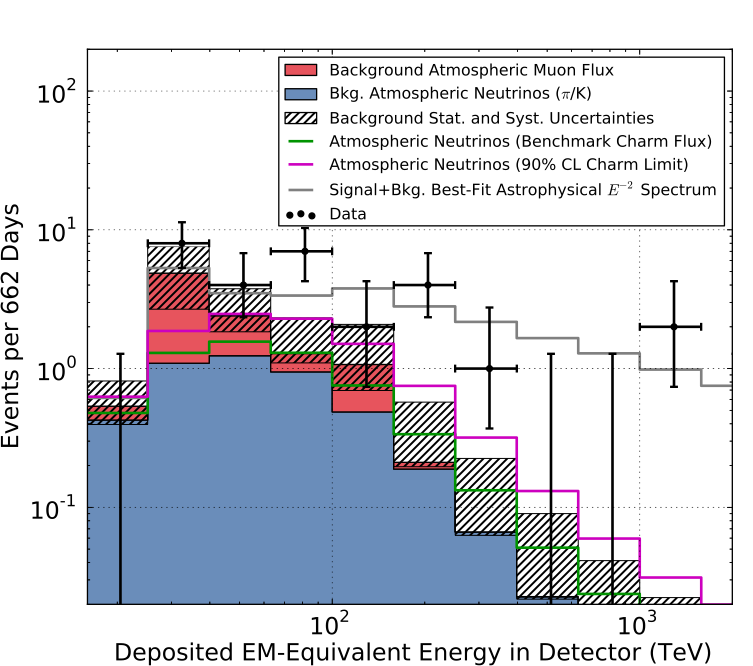 IceCube Collaboration 2013, Science 342, 1
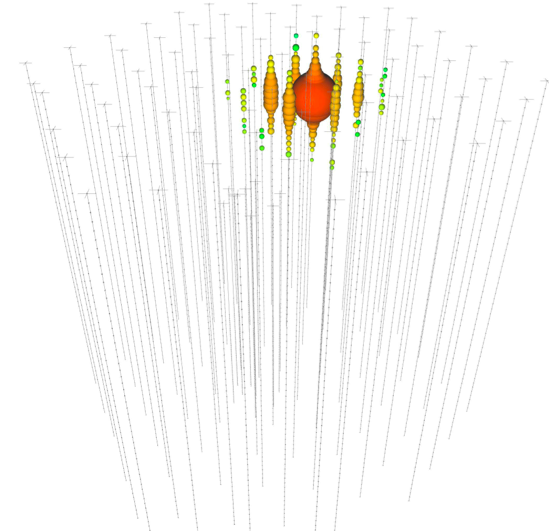 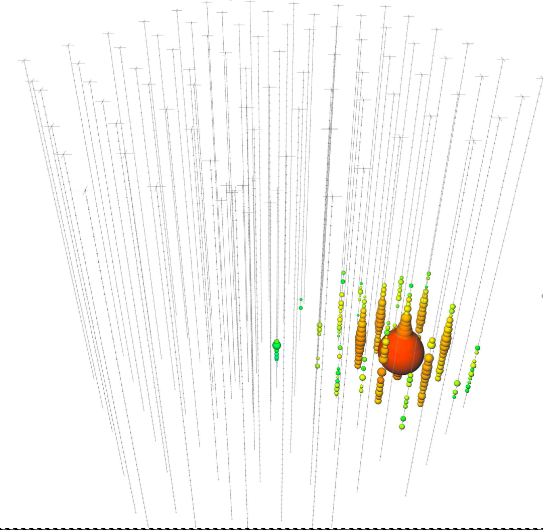 R.A.= 38.3°, Dec=-67.2°, Rerr=10.7°
R.A.=265.6°, Dec=-27.9°, Rerr=13.2°
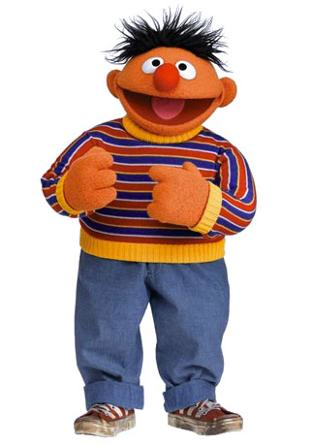 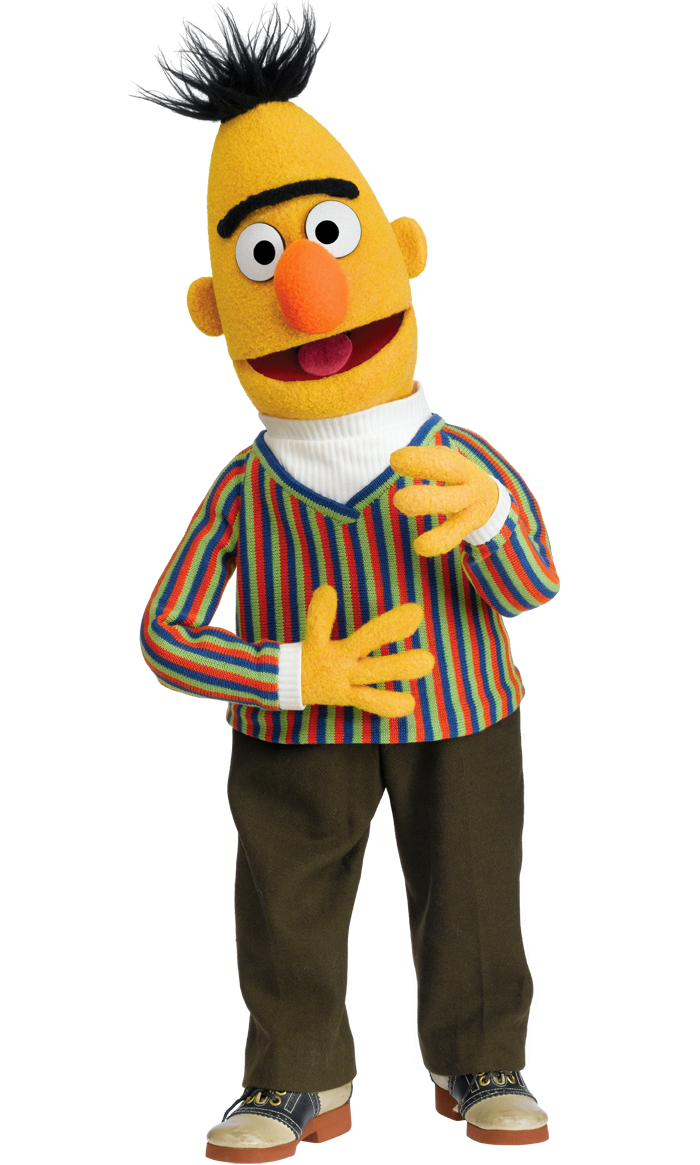 E~1.1PeV
E~1.0PeV
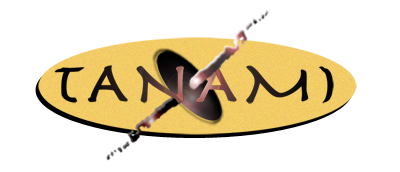 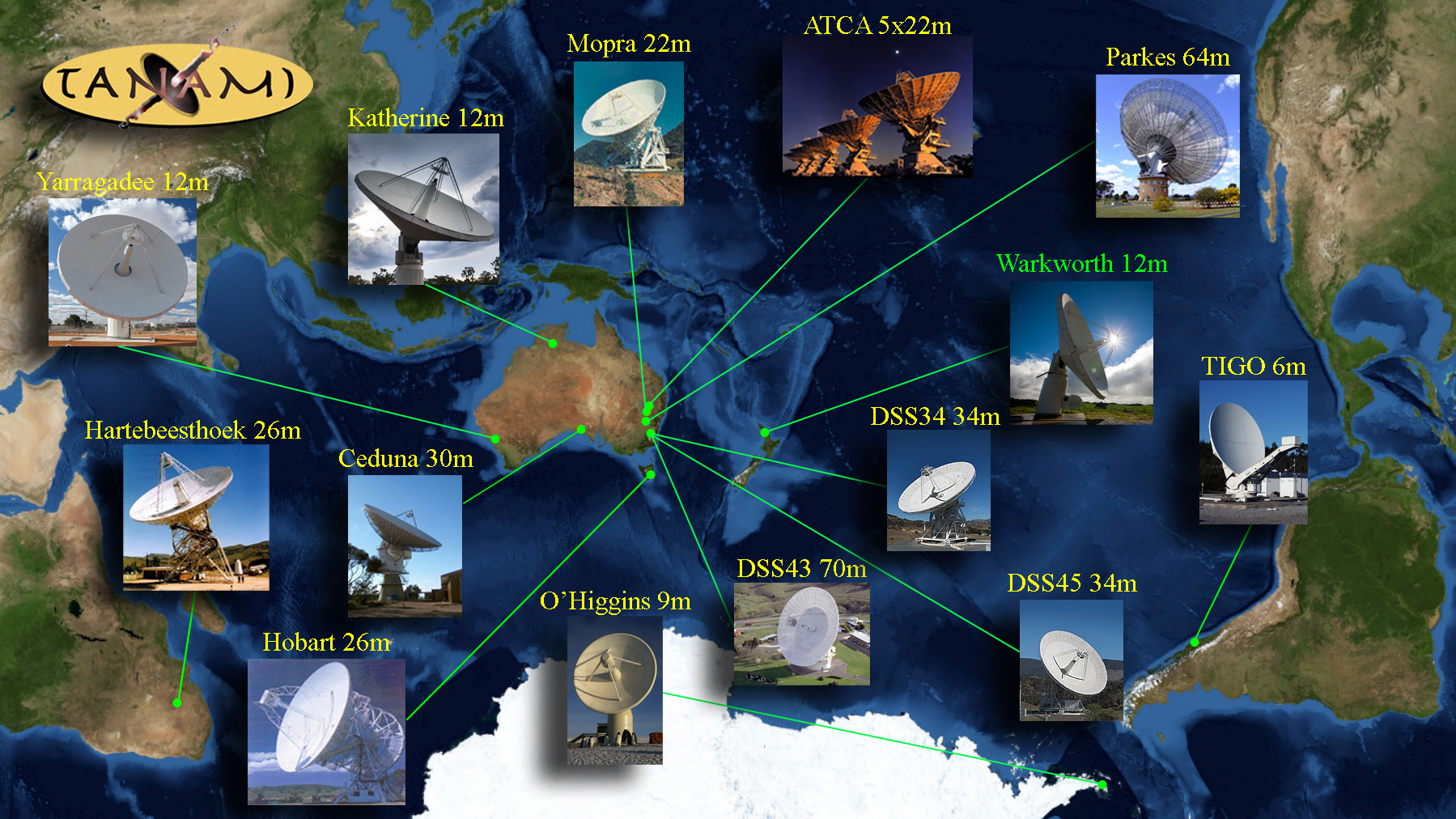 Multiwavelength Monitoring of ~90 AGN Jets South of -30◦
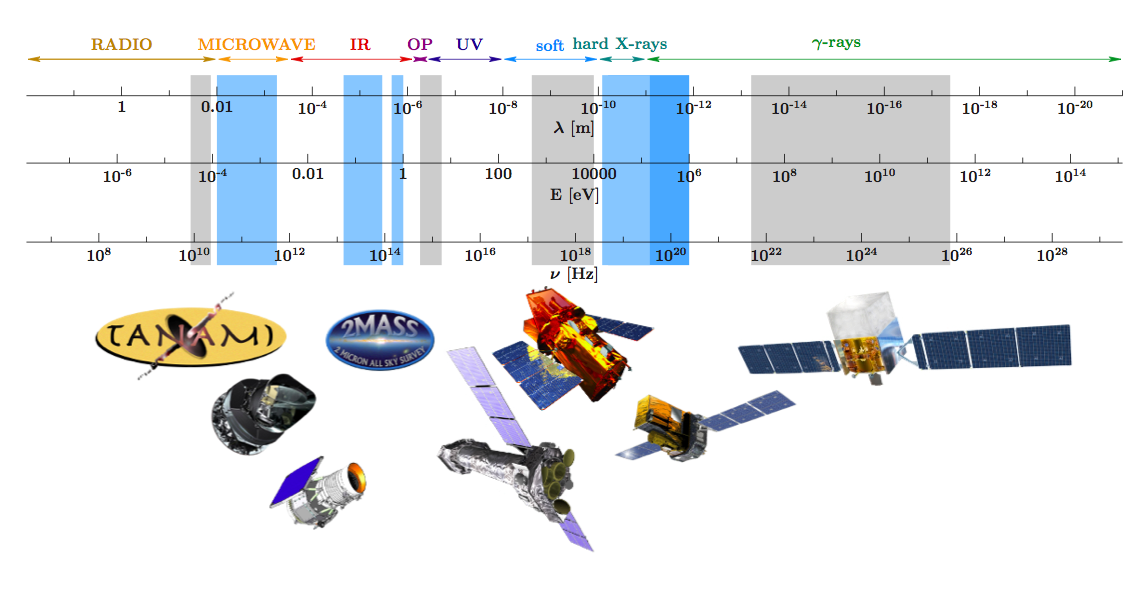 Includes the six radio- and g-ray brightest AGN in the Ernie and Bert fields
TANAMI Blazars in the IceCube PeV Neutrino Fields
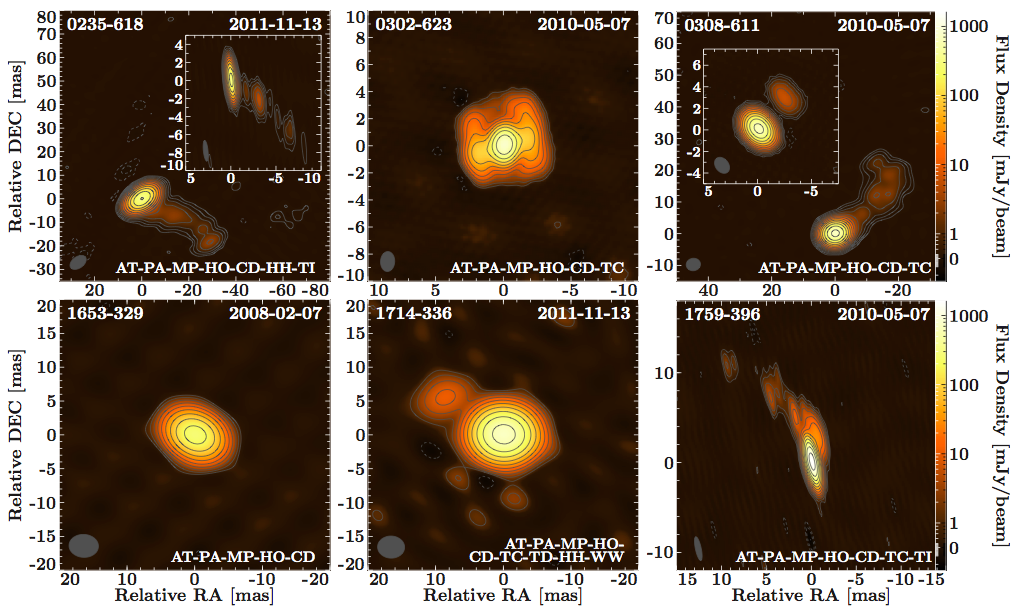 Krauß et al. 2014, A&A 566, L7
TANAMI Blazars in the IceCube PeV Neutrino Fields
Classical double-humped blazar SEDs
 Blue bumps in 3 sources
Krauß et al. 2014, A&A 566, L7
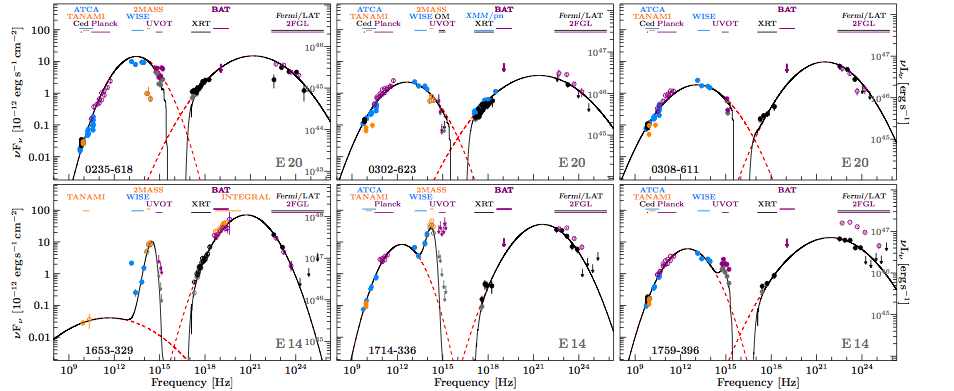 Estimate Maximum Neutrino Output
Assume presence of accelerated protons (hadronic jet models)
Pion photoproduction
Estimate neutrino flux from bolometric high-energy flux
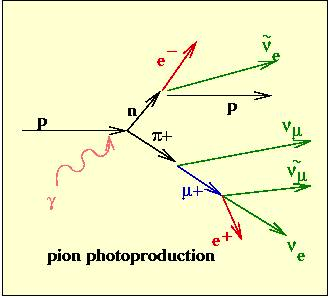 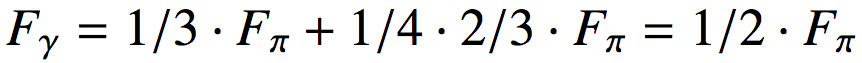 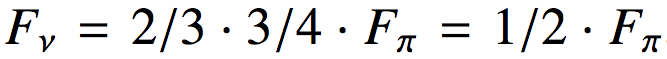 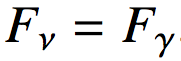 Estimate Maximum Neutrino Output
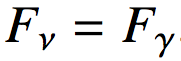 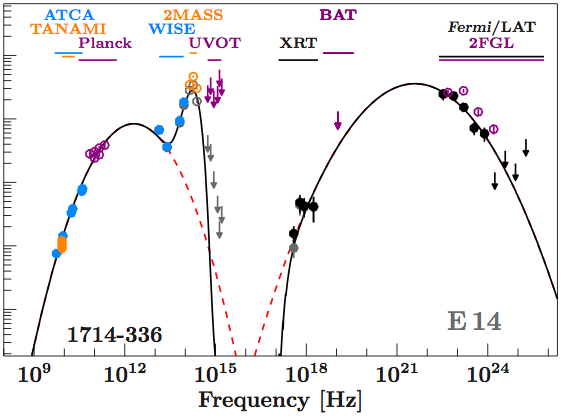 Fit SEDs with log-parabolas
(plus BB component, absorption)

 Integrate from 1keV to 5GeV
Integration
TANAMI Blazars in the IceCube PeV Neutrino Fields
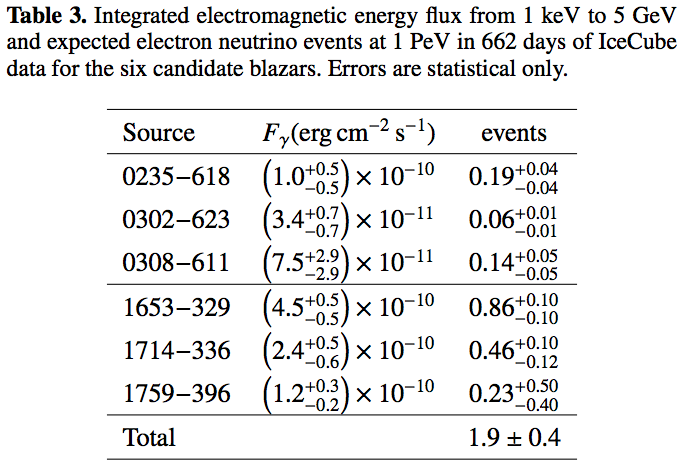 The six TANAMI blazars are capable of explaining the observed IceCube signal
But:
No individual source bright enough for a direct association
⇒ Highest flux from 1653-329 and 1714-336 
Blazar g-ray luminosity function ~F-2.4
⇒  Substantial contribution of faint, remote sources
⇒  Substantial fudge factor needed
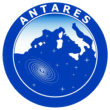 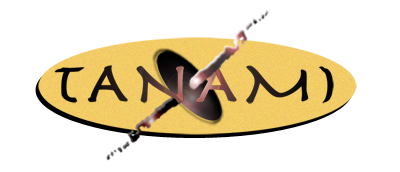 Follow-Up withANTARES
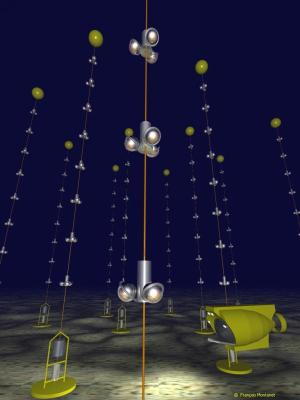 Neutrino Telescope in the Mediterranean (Water Ćerenkov Detector)
In operation since 2008
0.01km3
Highest sensitivity in TANAMI sky region for TeV neutrinos
ANTARES Results
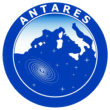 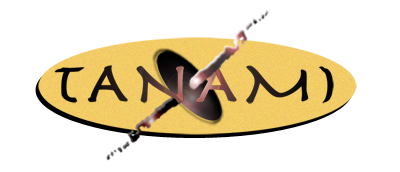 ANTARES Collaboration and TANAMI Collaboration 2015, A&A, 576, L8







1653-329 and 1714-336: one event, each.
⇒ Consistent with blazar-source hypothesis, but also with background
Zero events for the other four blazars.
Either:
⇒ Not the sources of the PeV neutrinos, or
⇒ Neutrino spectra flatter than -2.4
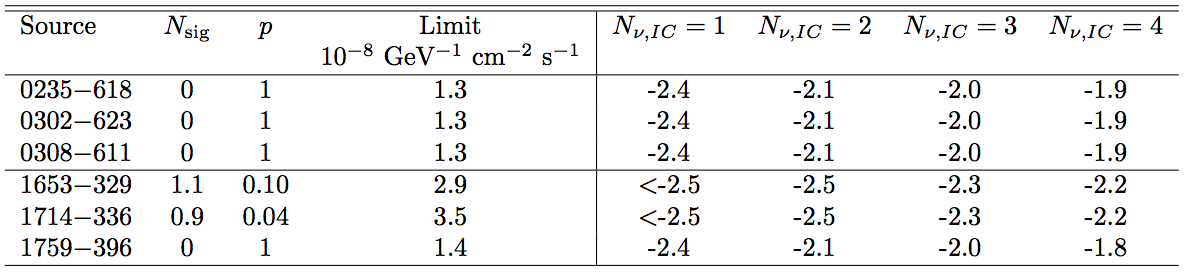 Big Bird
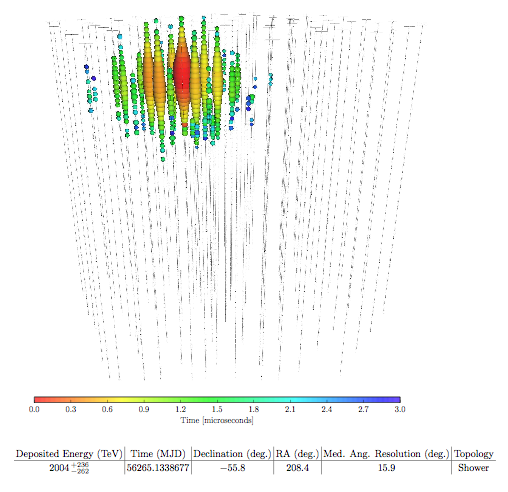 2PeV event on Dec 4, 2012 (Aartsen et al. 2014)
RA = 208.4◦, Dec = −55.8◦ (J2000)
Median pos. uncertainty: 15.9deg
⇒ 17 gamma blazars (2LAC) 
Again: integral flux sufficient to explain the signal, but this time:
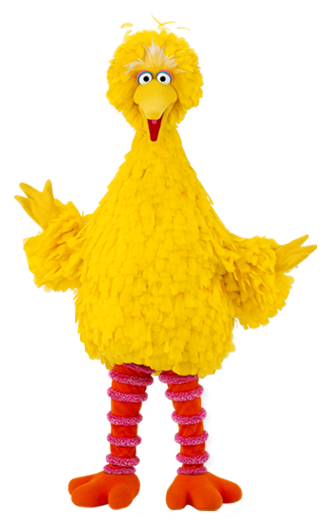 Output dominated by a single source: PKS B1424-418
PKS B1424-418: Radio Outburst
Radio core flux density increased from 1.5Jy to 6Jy in late 2012 to early 2013
Strongest outburst ever seen by TANAMI
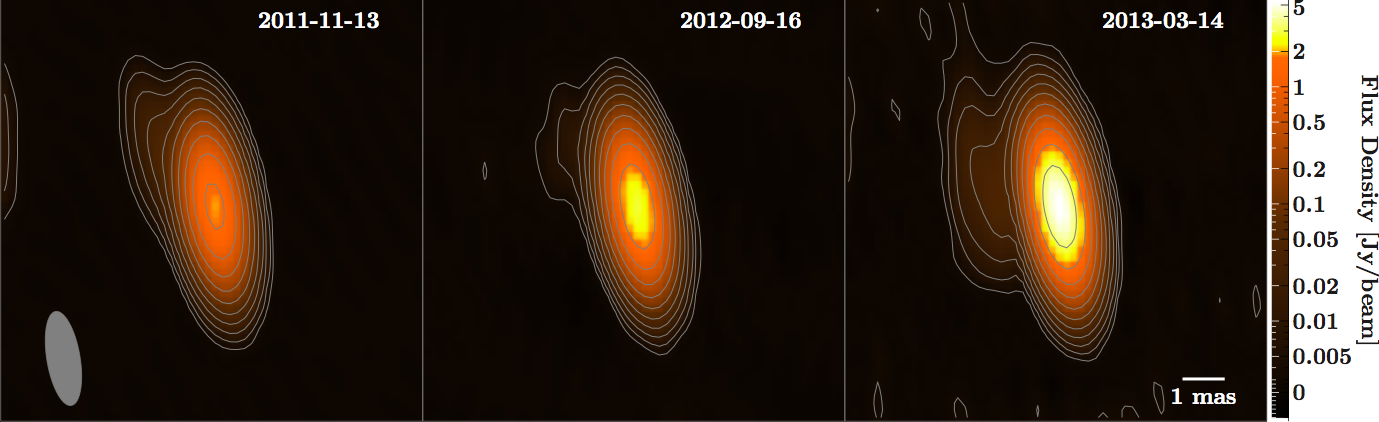 PKS B1424-418: Gamma Outburst
Outburst coincident with BigBird arrival time
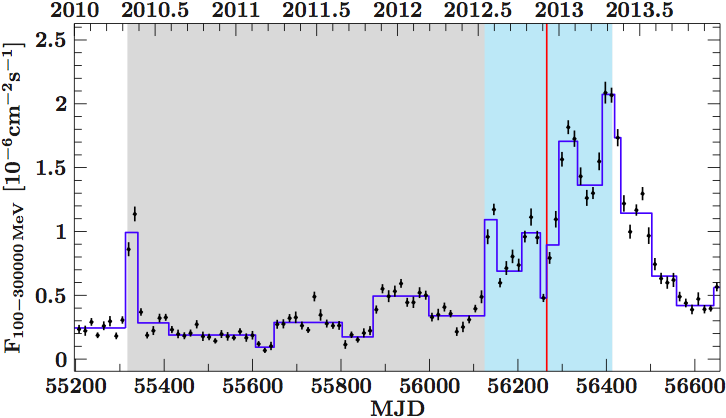 PKS B1424-418: Outburst SED
Predicted Neutrino Output: 2.2 Events
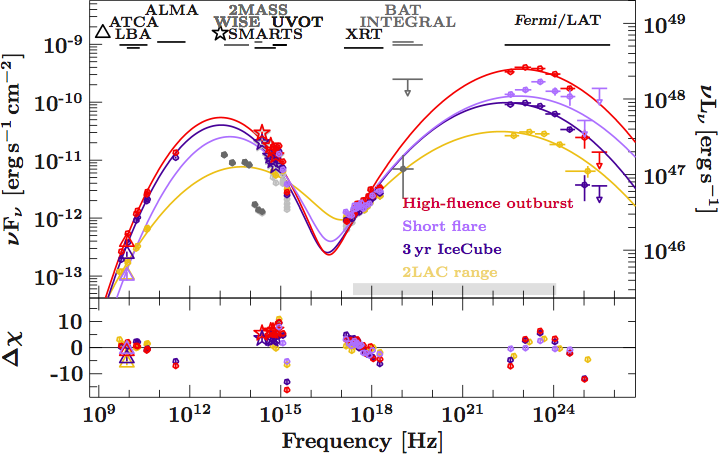 Chance Coincidence?
~5%
Most dramatic blazar outburst of the (far) southern sky
Highest-energy neutrino (seen in the southern sky)
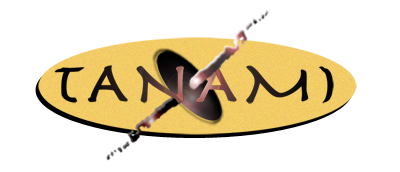 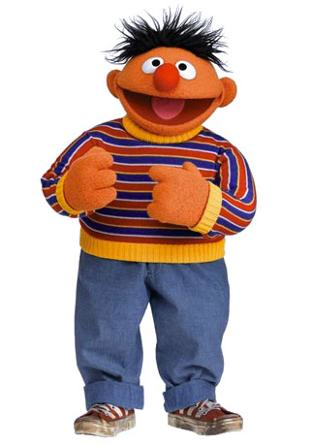 Summary I
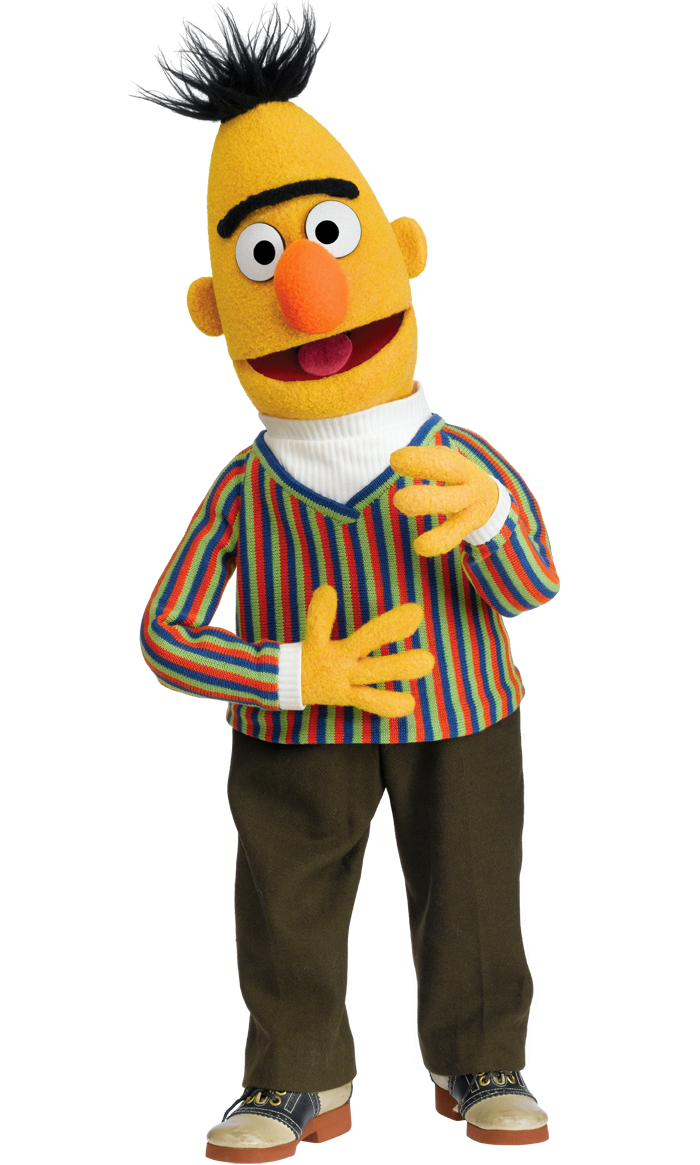 Integrated flux of blazars can explain the IceCube signal
Follow-up with ANTARES finds two neutrinos coincident with the two brightest candidates (still consistent with background)
Assume an association ⇒ Rather flat neutrino spectra
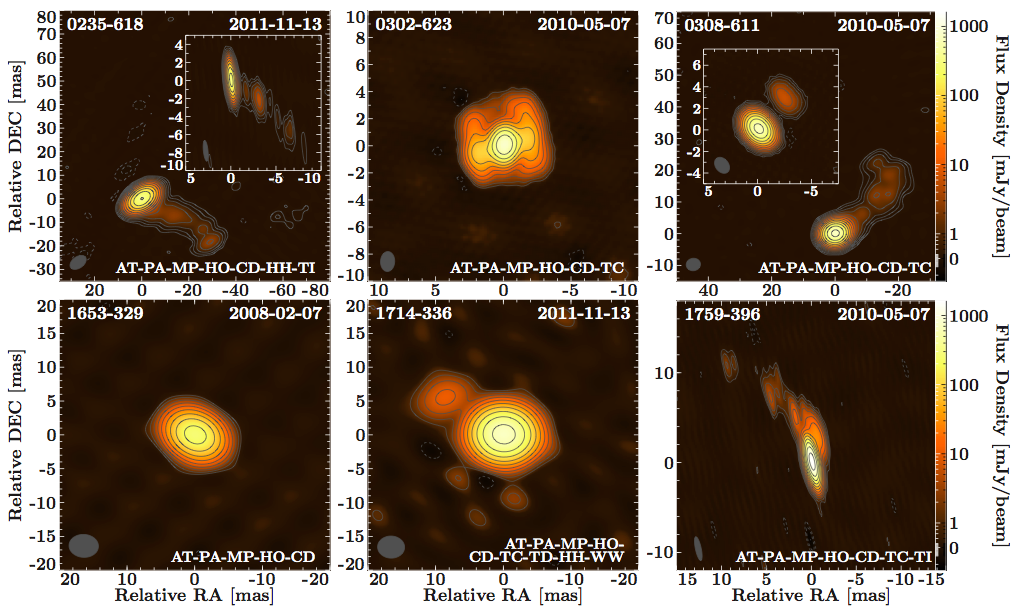 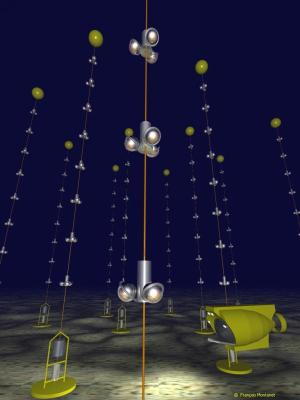 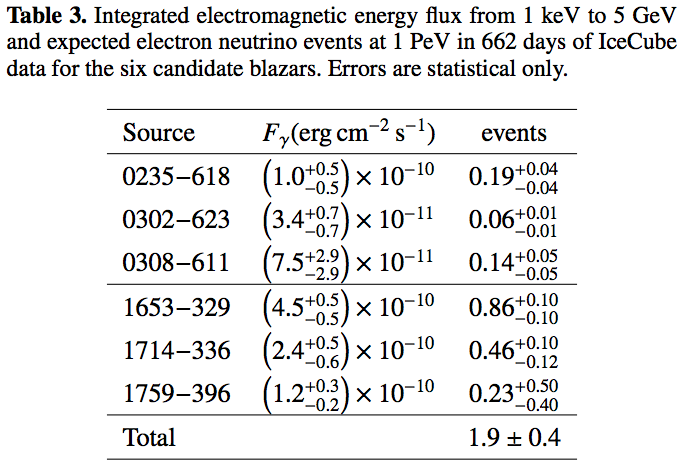 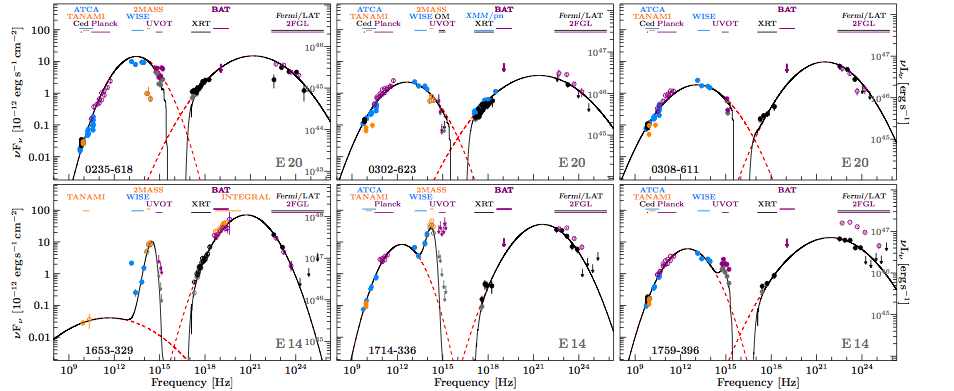 Summary II
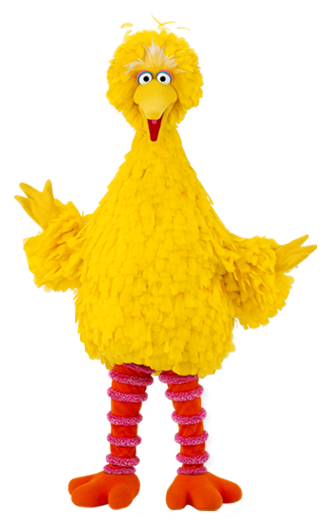 First time that a single blazar can explain an individual PeV neutrino
Comparable blazar outbursts had substantially lower-sensitivity IceCube coverage
Still ~5% chance coincidence
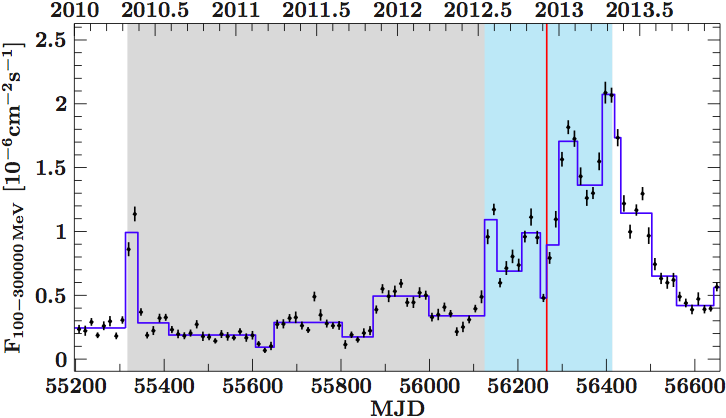 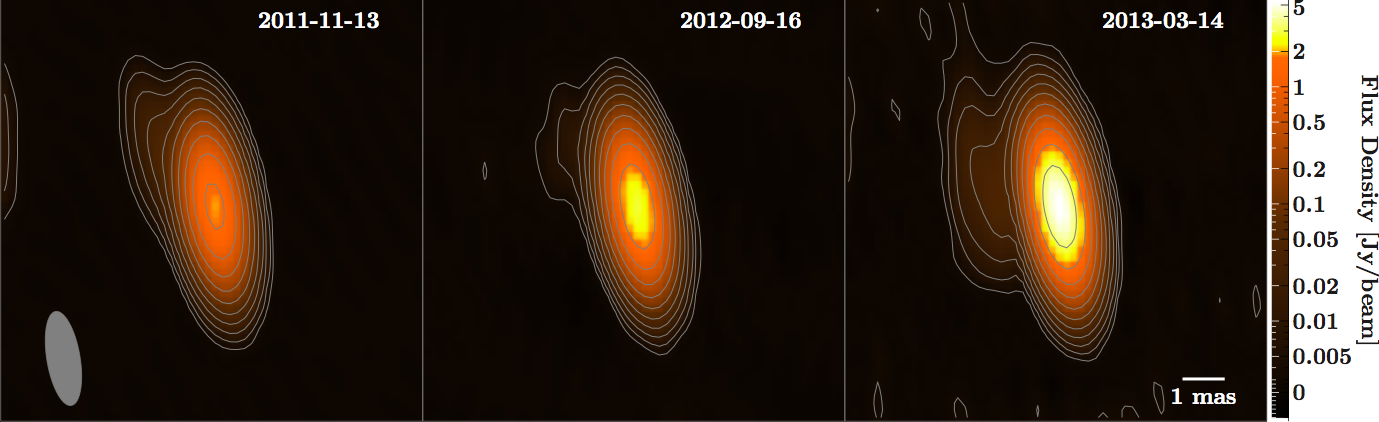 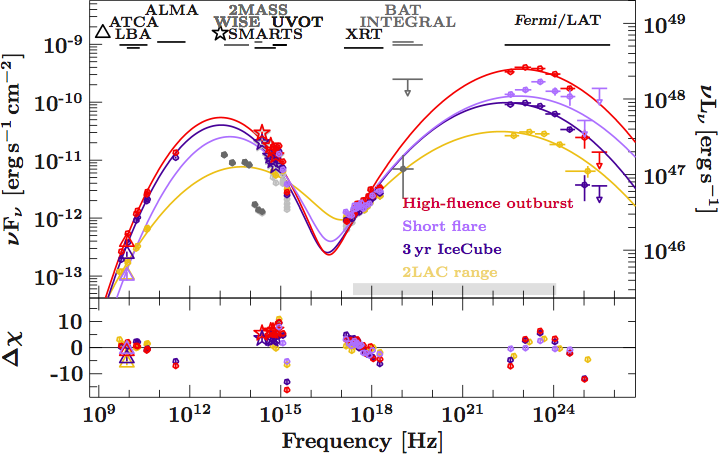 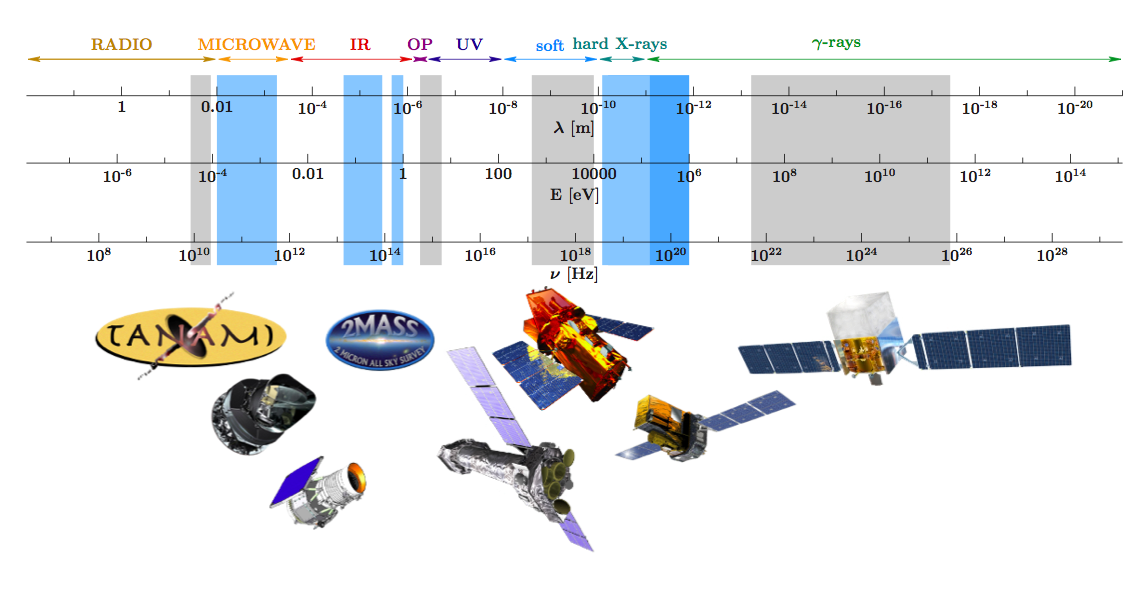 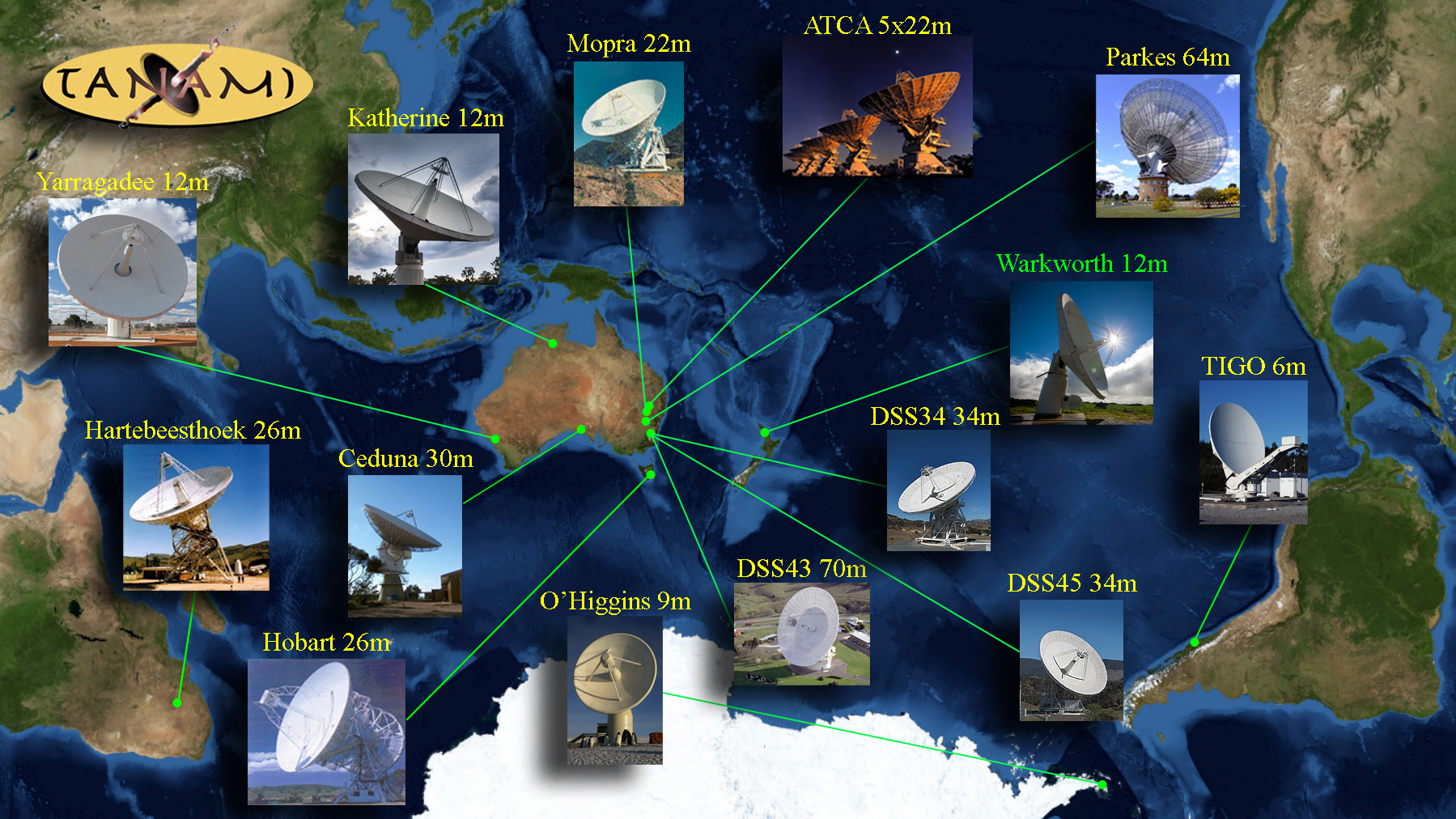 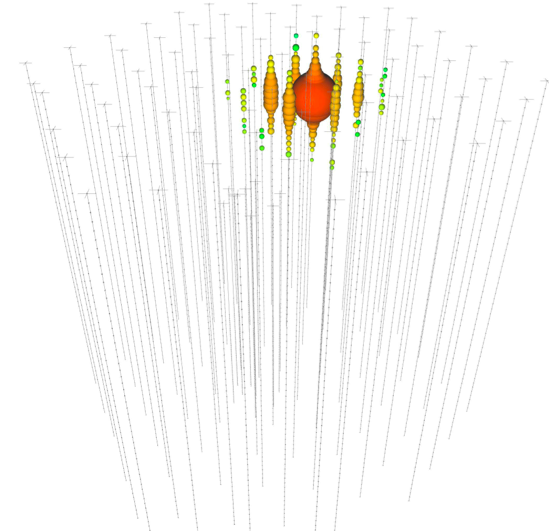 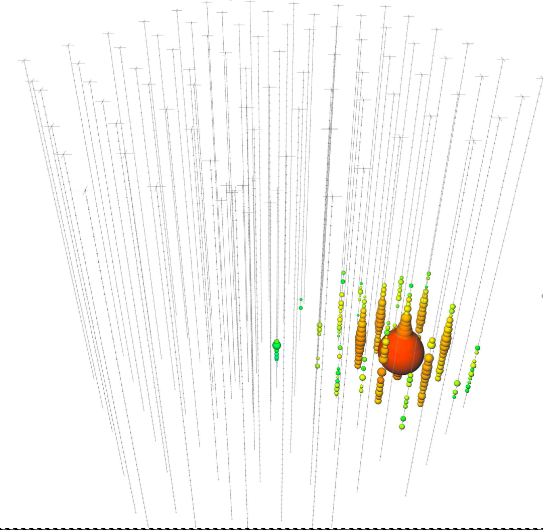 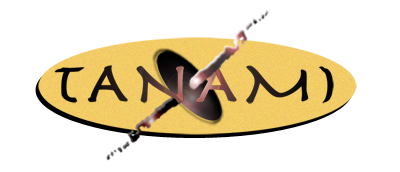 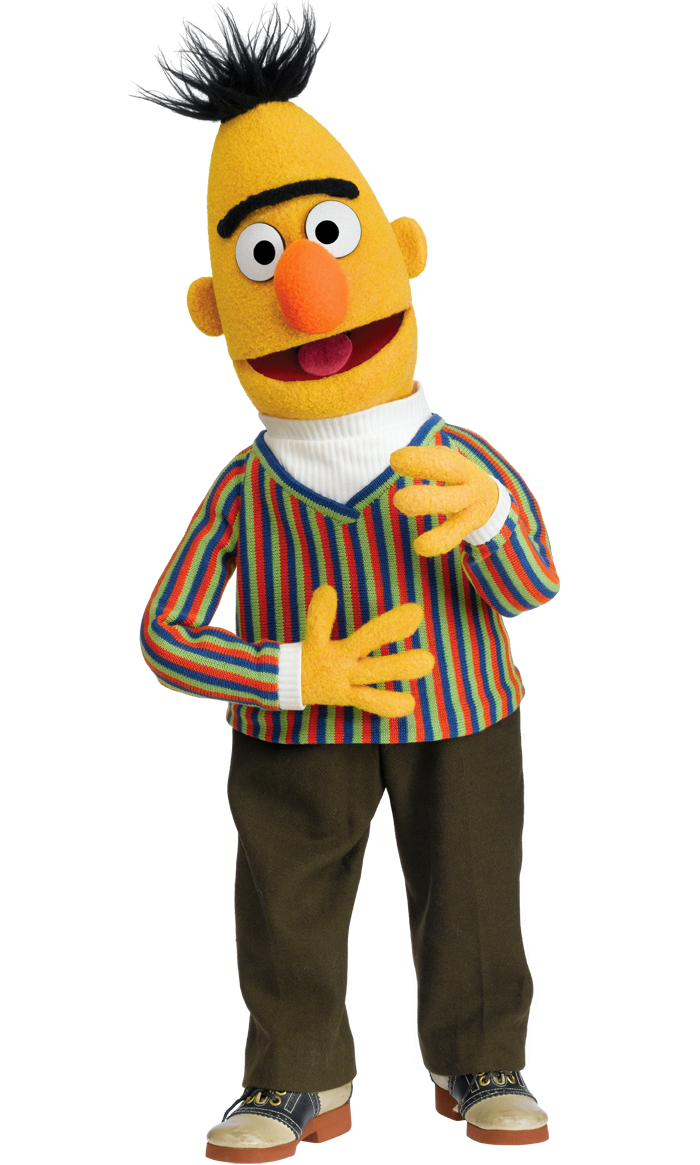 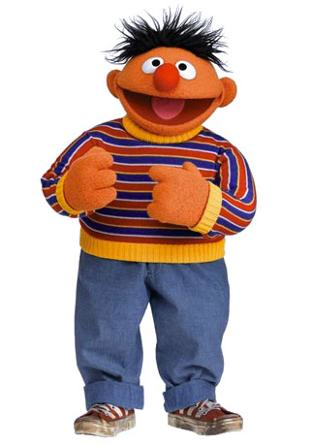 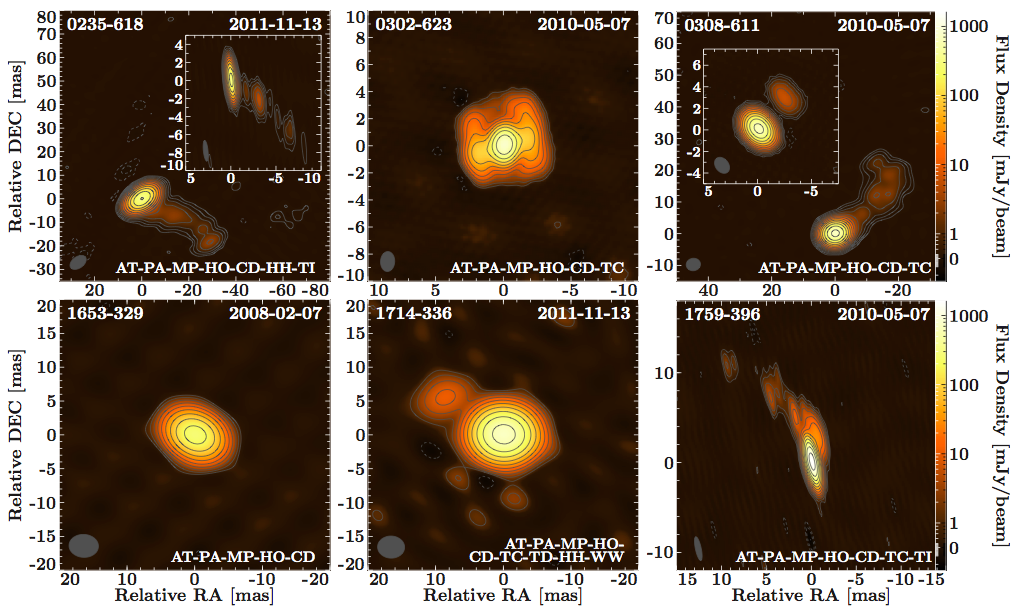 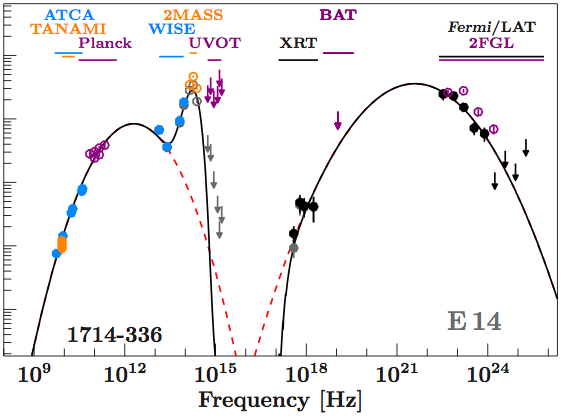 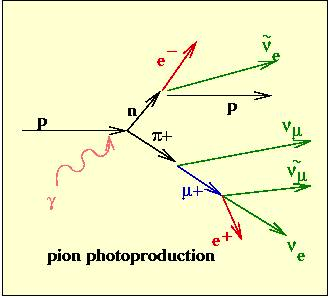 Neutrino Telescope Sensitivities
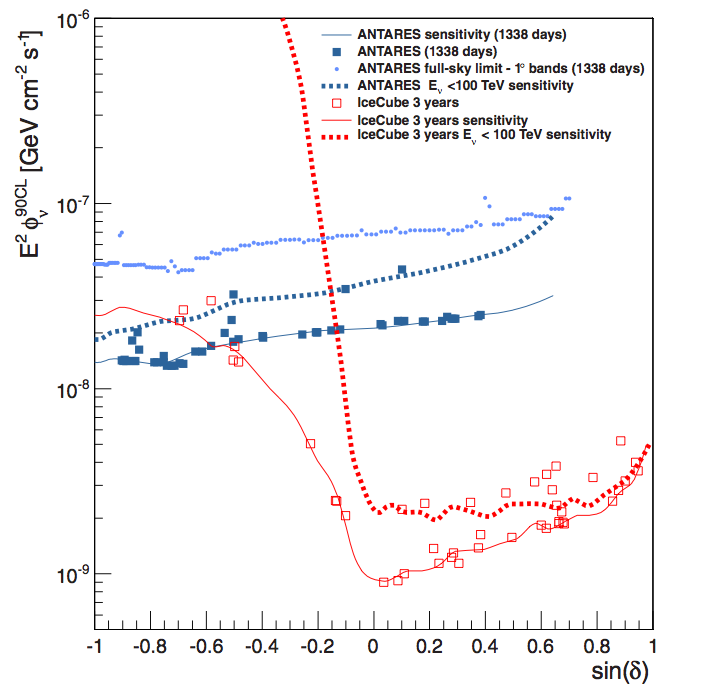 Main limitation: atmospheric background
⇒ Look down through Earth

⇒ At E<100TeV: Southern sky accessible only for ANTARES
ANTARES Collaboration 2014, ApJ 786, L5
Expected ANTARES Response
Steep spectra: 2-3 events,Flat spectra: 0.2-0.3 events
⇒ ANTARES constrains the possible neutrino spectra for the candidate sources
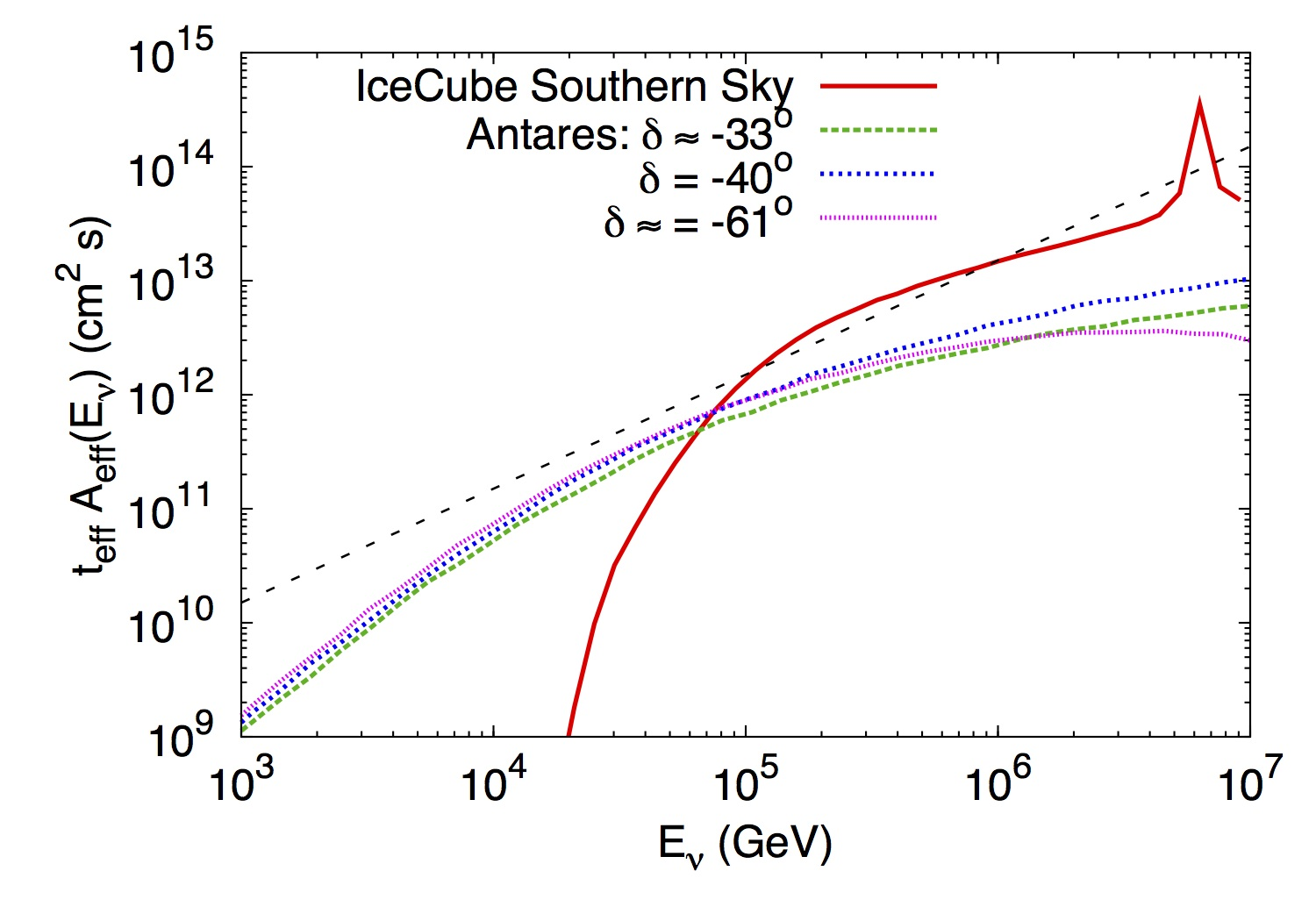 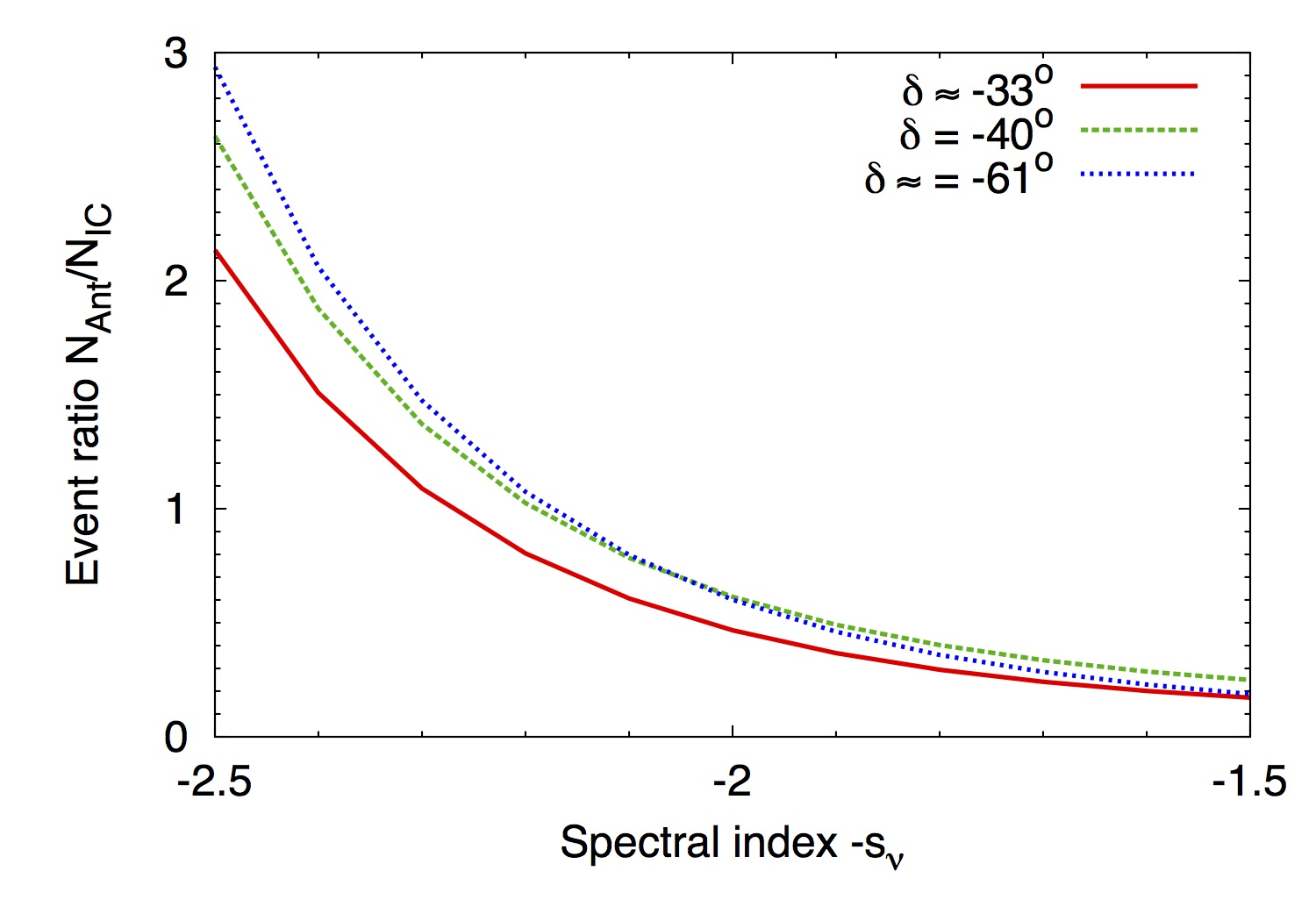 ANTARES Collaboration and TANAMI Collaboration 2015, A&A, 576, L8
What are the Sources of the IceCube Neutrinos?
Single Galactic-Center source excluded (ANTARES Collaboration 2014, ApJ 786, L5)
Sky distribution consistent with isotropy
Gamma-ray bursts excluded (IceCube 2012, ANTARES 2014)
AGN jets (Mannheim 1995, Learned & Mannheim 2000)?
TANAMI Blazars in the IceCube PeV Neutrino Fields
The six radio- and g-ray brightest AGN in the Ernie and Bert 1s uncertainty regions:





Are they capable of producing the two PeV neutrinos?
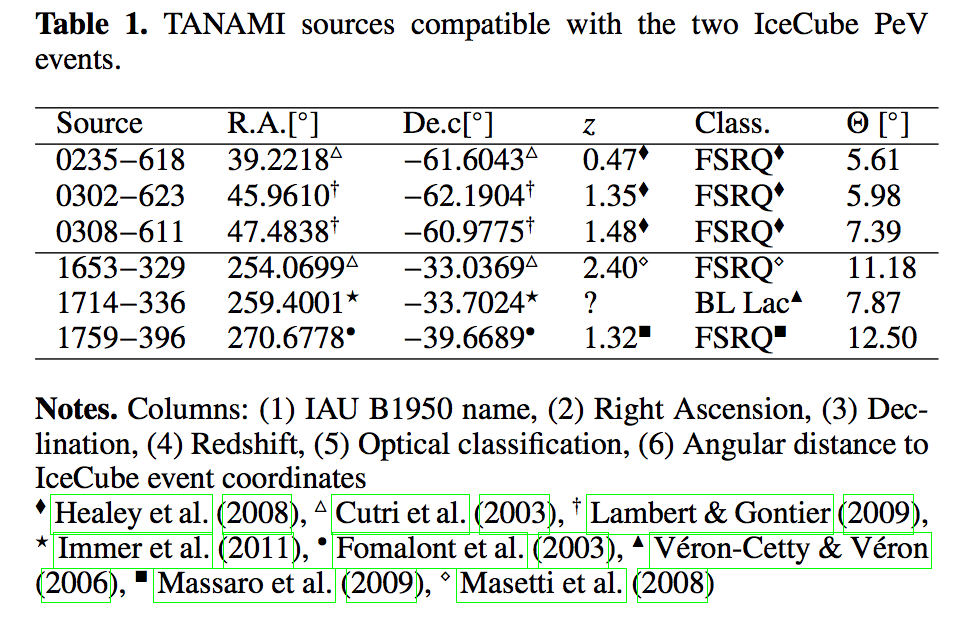